From Regional to Global
What is GÉANT doing and how can we improve the interregional connectivity model
Sebastiano Buscaglione
Rennes
12/06/2024
1
What we have done at “Regional” level
In Europe with  GN4-3N we moved from a “pay as you grow” to an “infrastructure ownership” model.
In this model GÉANT self-provisions capacity as required over its own infrastructure.
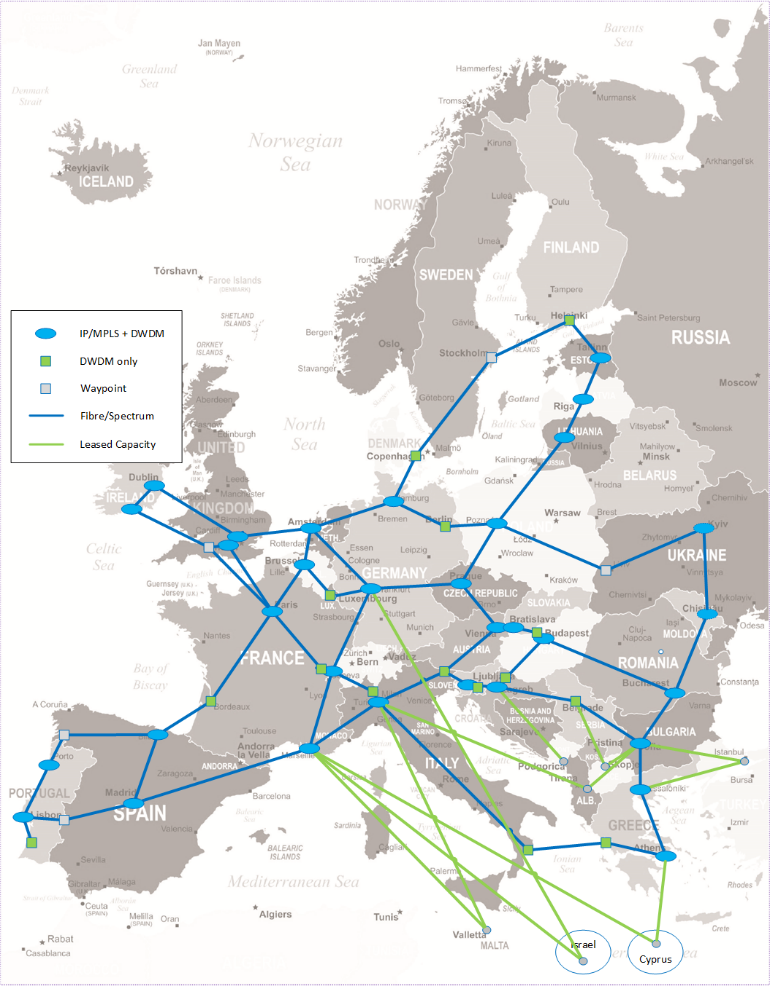 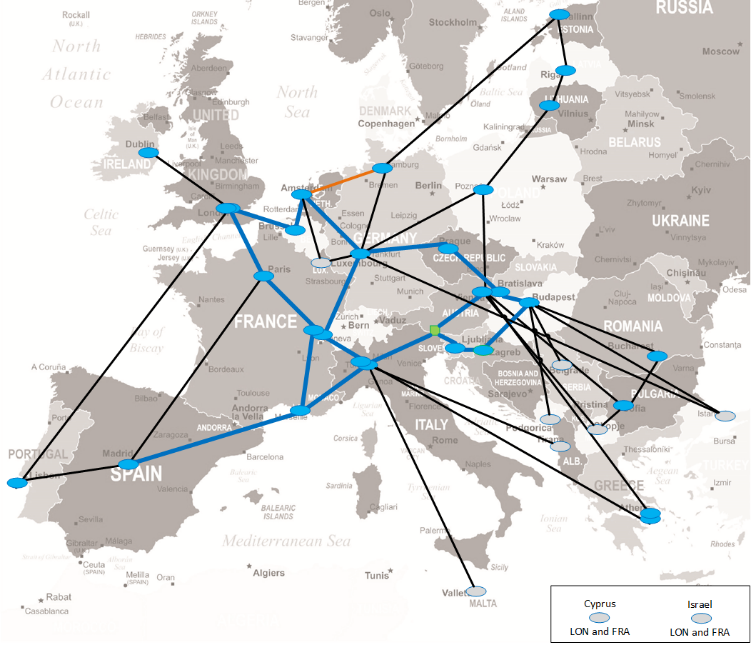 This is from TNC2018!
2
The benefits of infrastructure ownership
A game changer at regional scale
Guarantees resources availability 
Reduces dependencies from market
Reduces the digital divide 
Increases visibility and control 
Speeds up delivering 
Offers options to provide new services 
Encourages growth
You know you will find others there allowing to maximise the value of the investment
3
Can we use this model at a Global scale?
There are challenges…
Many of us do not operate outside of our region
Investments required are much higher
Security and stability are pre-requisites
Regulatory environment is very complex
System functioning is dependent on many parties
You know you will find others there allowing to maximise the value of the investment
What about Funding?
4
…but also strong collaborations we can build upon.
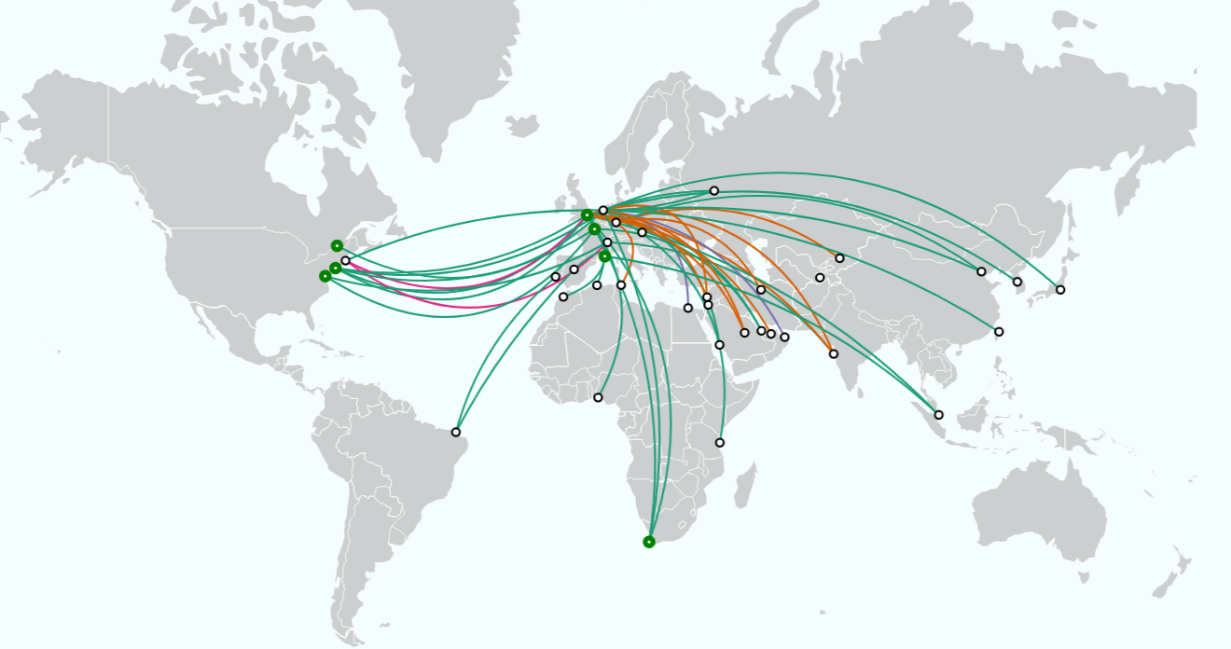 Global collaborations are working and coordinating the establishment of systems that benefits all members in ways that would otherwise not be possible.
 I see this…
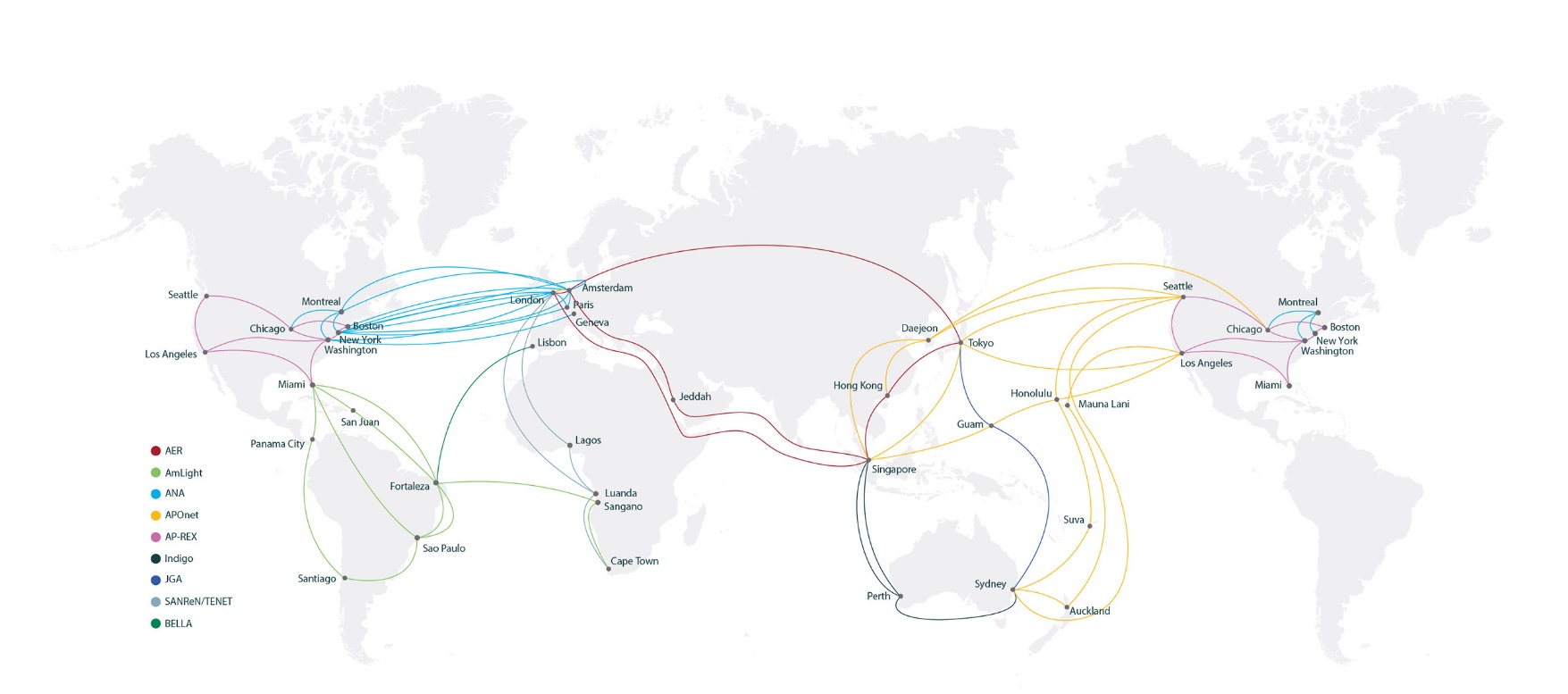 You know you will find others there allowing to maximise the value of the investment
…but also this 
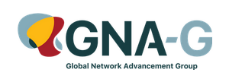 5
Still room for improvement
Leasing of capacity remains the main mechanism
Every collaboration is governed by its separate set of rules
Collaborations tends to be superregional, but not yet Global
Logical connections are frequently based on 1-to-1 relationships
You know you will find others there allowing to maximise the value of the investment
Is now a good time to look at this?
6
Let’s take a step back and look at the Geography
More than 70% of our planet is covered in Water
7
In between water “continents”
Continents "are understood to be large, continuous, discrete masses of land, ideally separated by expanses of water"
8
Looking at Global or Intercontinental connectivity…
…means looking at communication across these large bodies of water.
We do this today primarily with Submarine Telecommunication Cables.
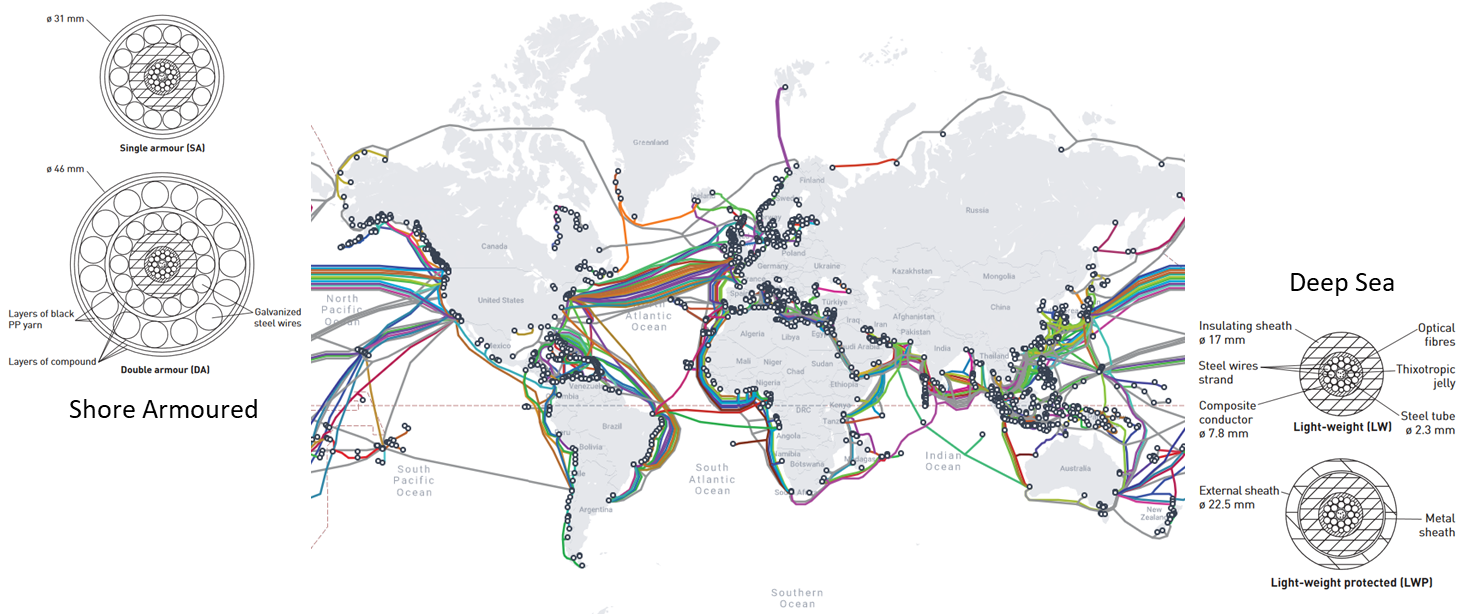 More than 70% of our planet is covered in Water
9
The Submarine industry is enjoying a period of change and growth
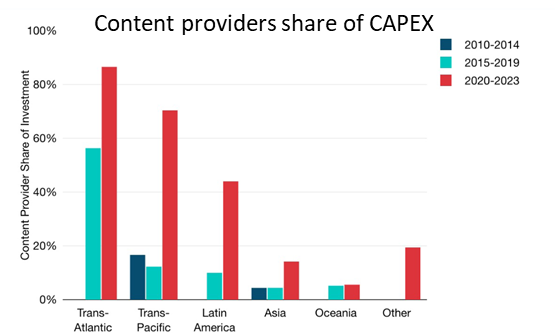 Change of ownership (and demand)
New Technologies 
Geopolitical instabilities
Post COVID effect 
Timing
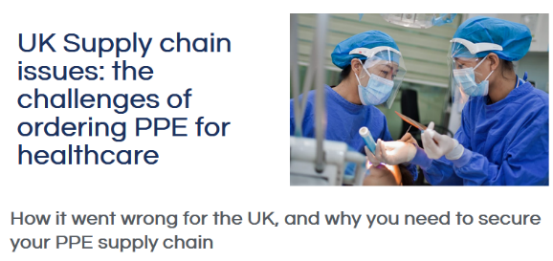 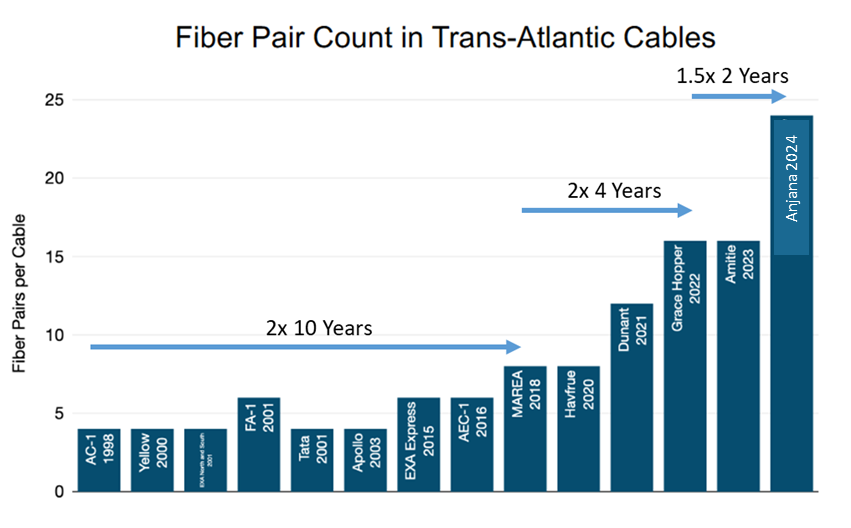 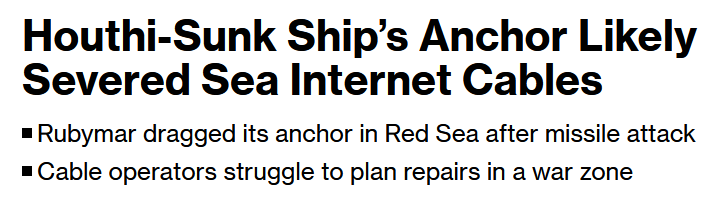 10
What does this mean for us (R&E)
Change of ownership is squeezing the TELCO market 
As change is happening this is the time to put our interests on the table 
Funding bodies are ready to invest more 
Collectively we do have experience in this area
So yes – this is a good time!
11
If submarine cables are the links - what about the nodes?
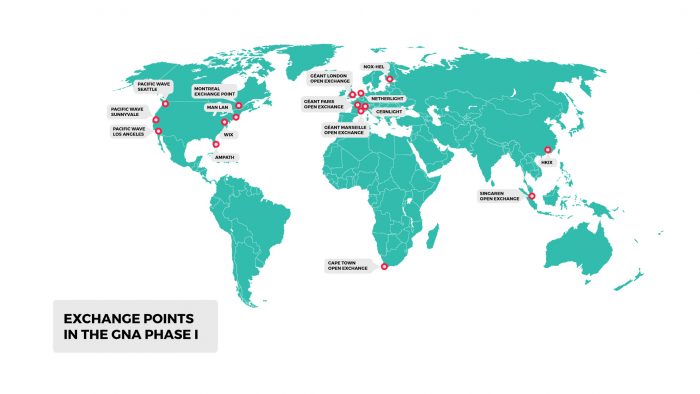 Nodes in “global” terms are represented by “Open Exchanges” 
Lightweight policy environments allowing clients to establish connections with each other

However…
Geographical coverage is limited 
Information is also limited!
Location of Exchanges should be reviewed to ensure optimal positioning
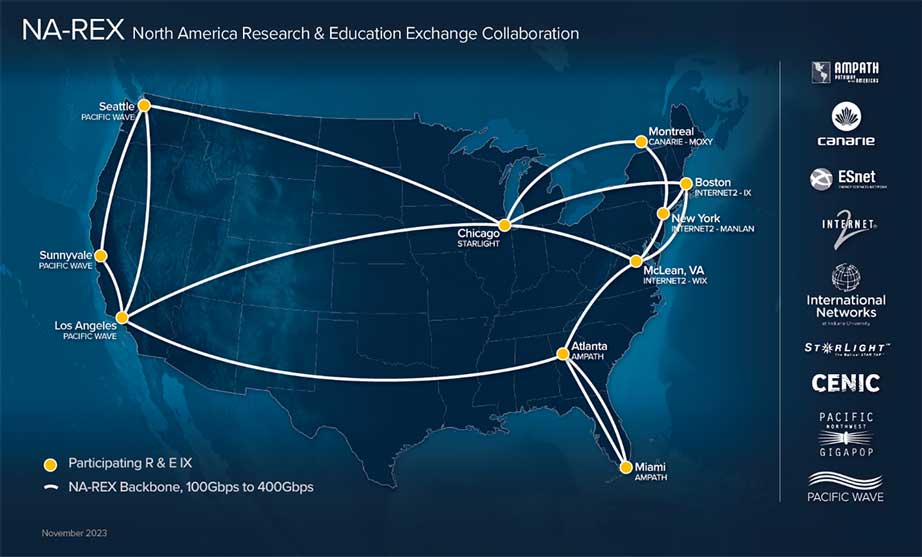 12
What is GÉANT doing?
GN4-3N
GN5-IC1
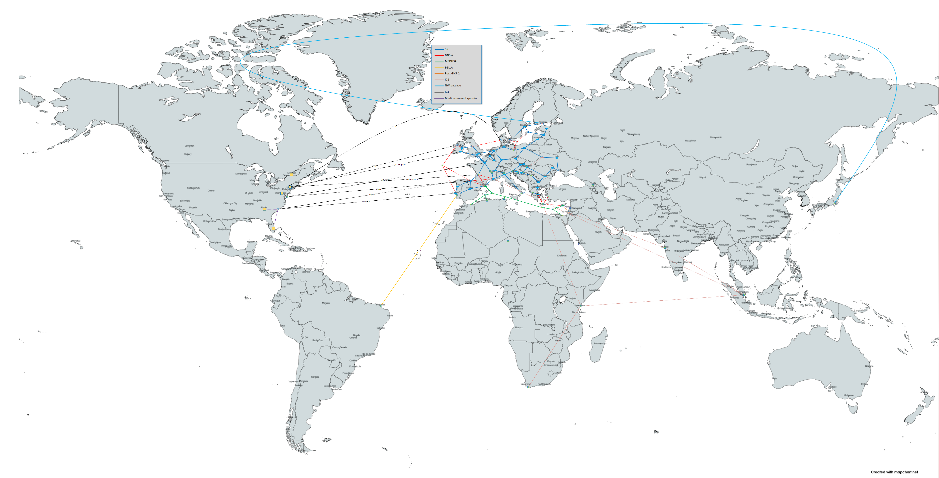 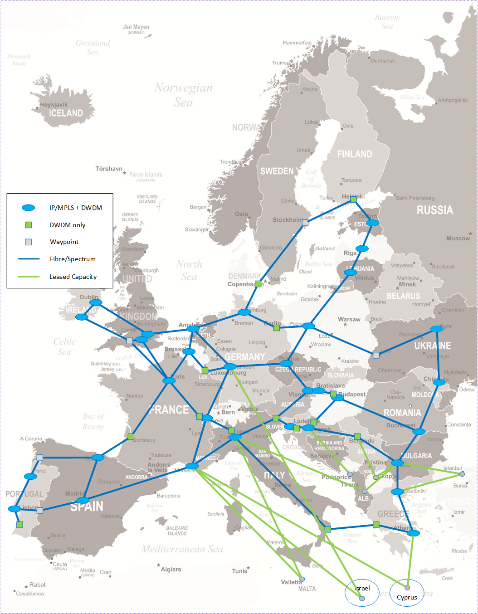 ~15M EUR
~50M EUR
2017 – 2023 
Refresh the GÉANT European Network Infrastructure 
move to long term IRU and Fibre/Spectrum where possible
2023 – 2025
Provide a long-term intercontinental capacity and investment plan
Connect to two regions
13
GN5-IC1 as an opportunity to be more involved
The project is the answer to the need for increasing the strategic direction and coordination when it comes to interconnecting globally. 
Three pillars have been defined to guide intercontinental connectivity investment planning:
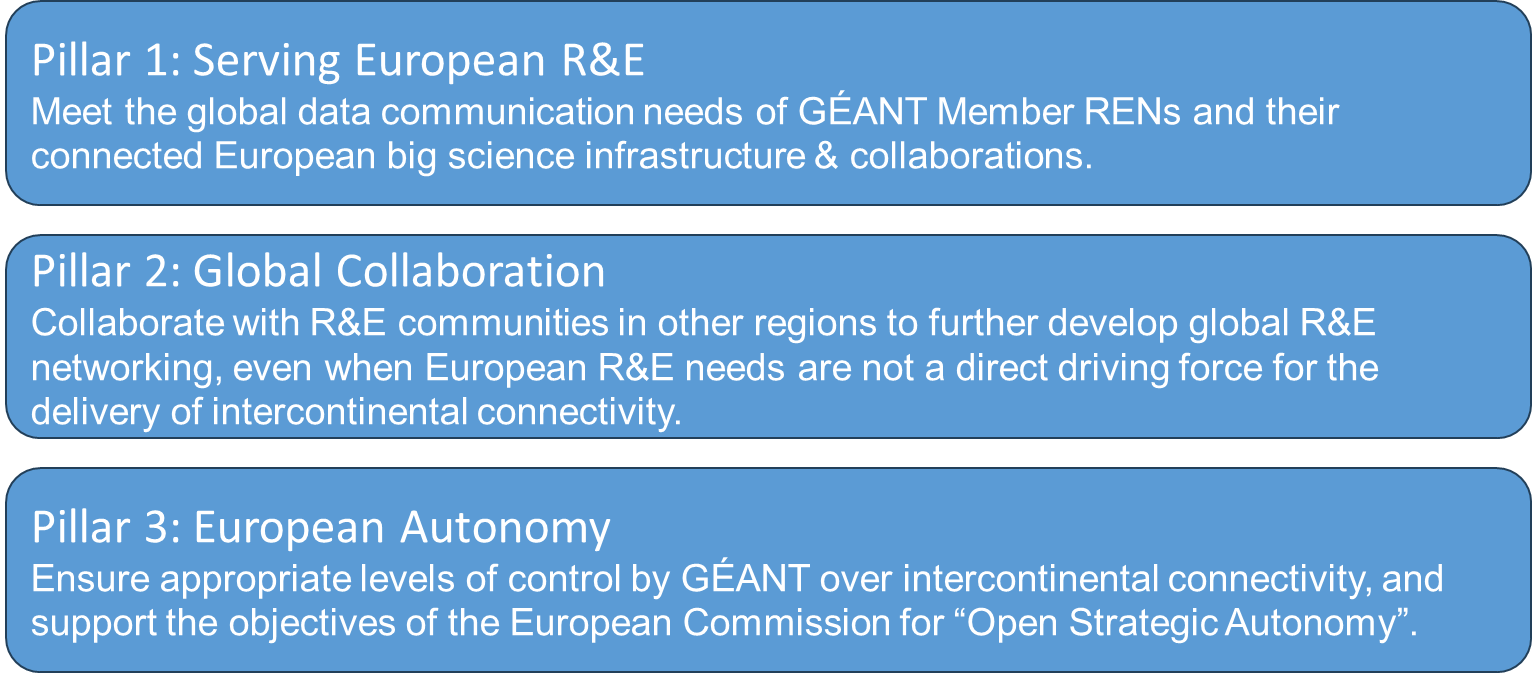 14
GN5-IC1 in practice - Infrastructure to North America
In coordination with ESnet, GÉANT is looking at acquiring ~25% Spectrum over 4 links transatlantic. 
The total capacity of the combined system (with ESnet) will be at ~20Tbps with GÉANT owning half of it.
Based on Spectrum IRUs with GÉANT capacity delivered at Open Exchanges
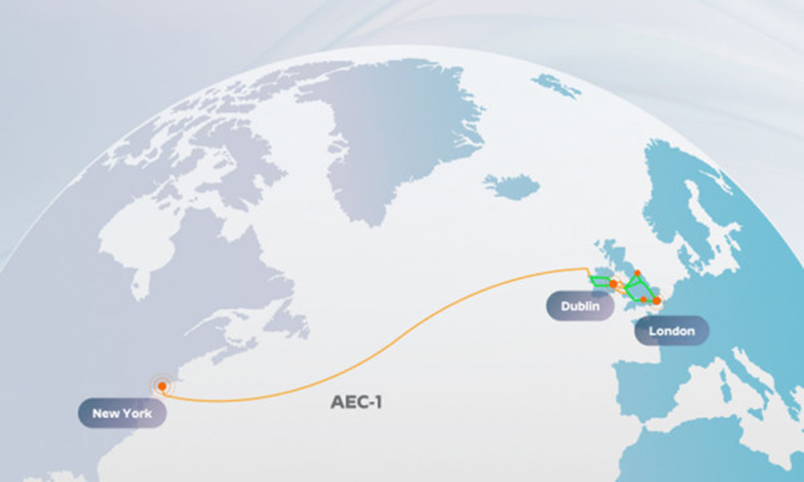 ESnet successfully acquired the first link
15
Working with funding bodies – the case of MEDUSA
In partnership with DG-NEAR (EC), EIB, ASREN and AFR-IX, GÉANT is working on co-building the MEDUSA submarine system.
A 40M investment to provide Terabits capacity to North African countries.
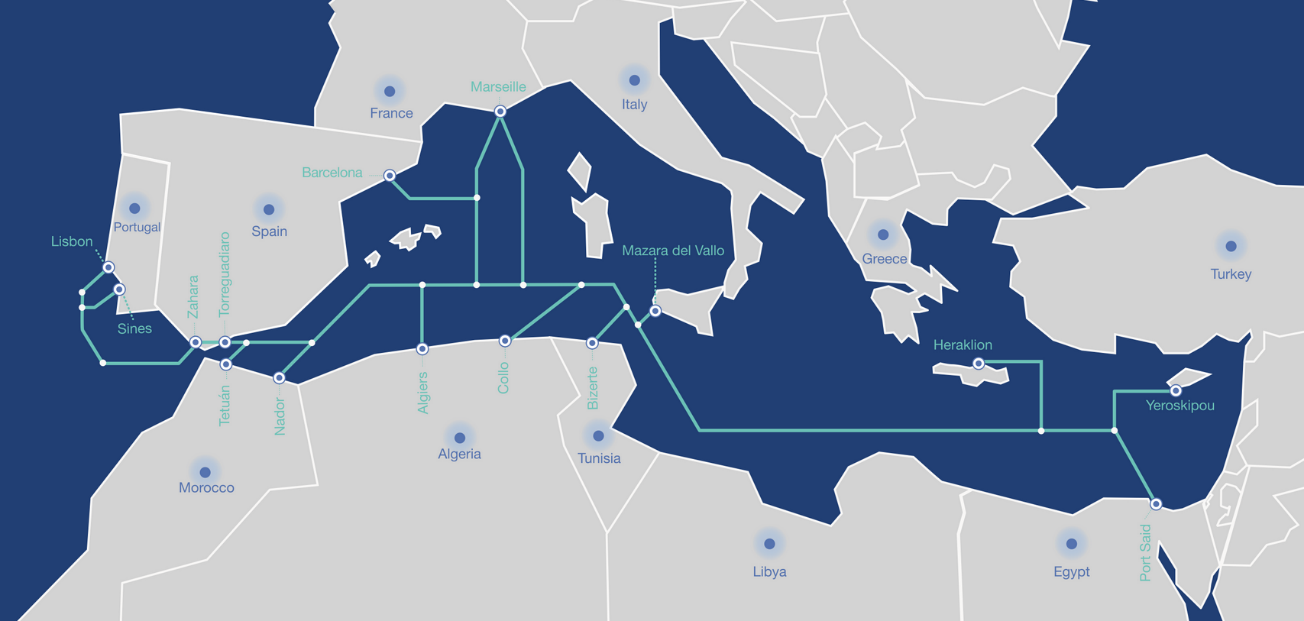 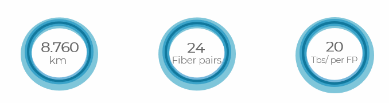 https://medusascs.com/
16
What can we do?
Getting involved at lower layer requires more resources – we need to work together to overcome challenges - Groups like GNA-G will be important to coordinate



We need to prepare our regional and national networks to connect to these systems R&E Exchanges are key
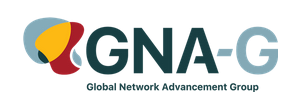 https://www.gna-g.net/
Get in touch!
17
Thank you
Any questions?
sebastiano.buscaglione@geant.org